Национальный музей пчеловодства Украины
Подготовилаученица 11-А классаКасперук Карина
Цель
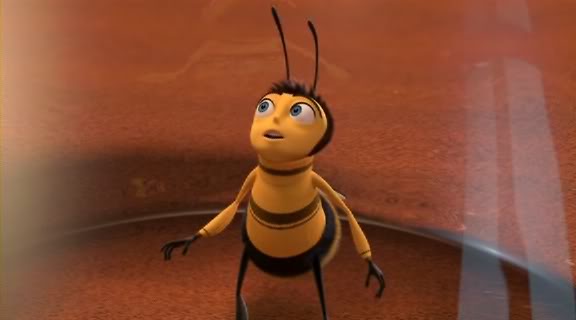 Ознакомиться с историей происхождения музея, его деятельностью, задачами, особенностями территории, материалами. Рассмотреть химический состав меда и его полезные свойства.
План
Украина- медовая страна
Отец пчеловодства
Открытие музея
Задачи Института пчеловодства
Материалы музея
Территория музея
Главный продукт музея
День пасечника в музее
Польза меда
Химический состав меда
Вывод
Список источников.
Украина- медовая страна
Медовые напитки любили и ценили наши языческие предки. В договоре 911 года князя Олега мед и воск названы одними из главных продуктов торговли Руси с Византией. Музей пчеловодства не просто так был создан в Киеве. Украина считается родиной улья и медовой страной.
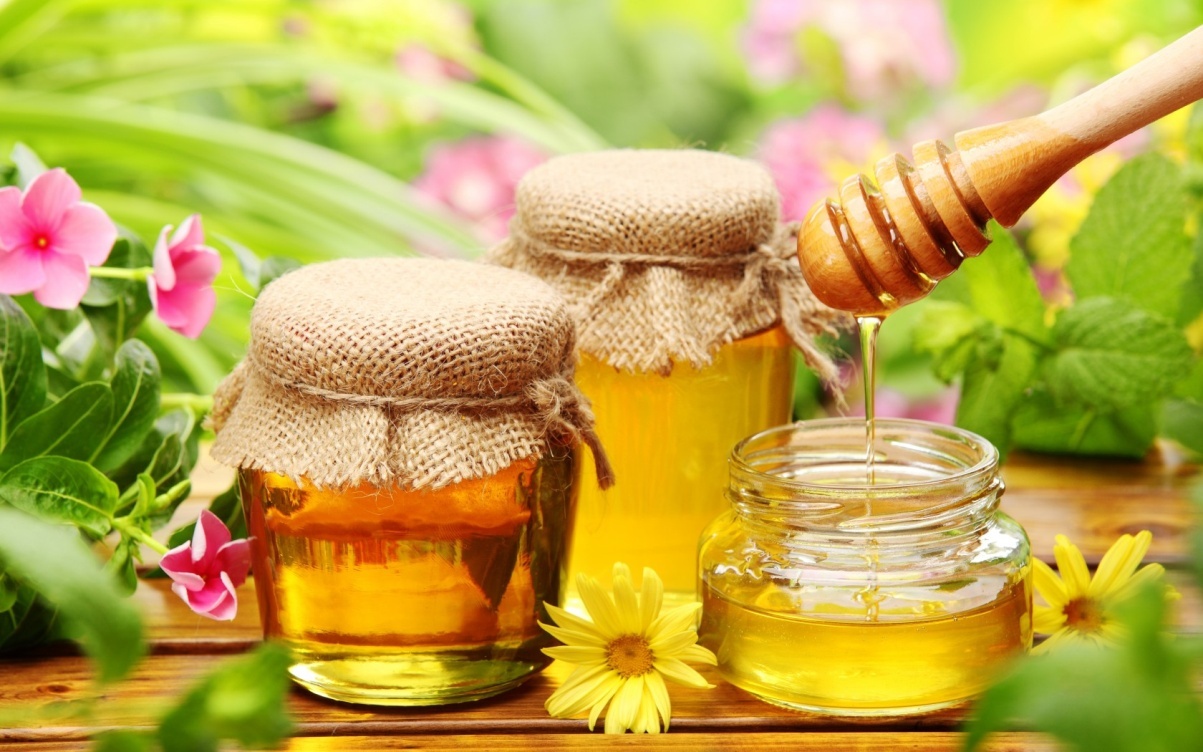 Отец пчеловодства
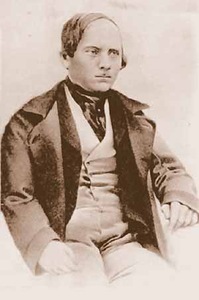 Отцом пчеловодства, автором рамочного улья для сбора меда и основателем первой в мире школы пчеловодства является украинец Петр Прокопович. Его научные работы публиковались в Европе и США, сам ученый вошел в науку, как реформатор технологии сбора меда, как просветитель, талантливый педагог и биолог. 
Петр Прокопович воспитал себе достойную смену, его ученики не только сохраняют наработки своего учителя, но и преумножают их, что сделало украинское пчеловодство самым передовым в мире.
Открытие музея
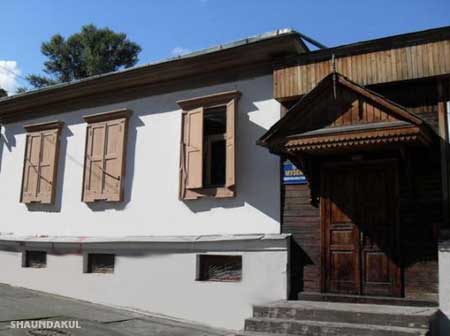 Музей пчеловодства в Киеве. Первых посетителей Национальный музей пчеловодства Украины принял в середине 1980-х годов. Тогда же он стал структурным подразделением местного Института пчеловодства, который также был основан благодаря труду Петра Прокоповича и его единомышленников.
Задачи Института пчеловодства
Институт занимается научно-исследовательской, селекционной работой, разработкой технологий пчеловождения и переработки продуктов пчеловодства, вопросами профилактики, борьбы с болезнями пчел и их вредителями.
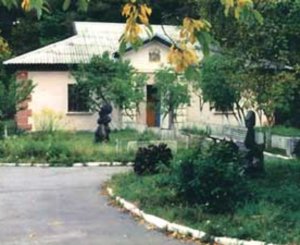 Материалы музея
В музее собрана материалы по истории пчеловодства, фотографии выдающихся ученых-пасечников, есть раздел апитерапии, новых достижений и технологий в этой отрасли. Экспозиция музея повествует обо всех этапах медопроизводства, начиная особенностями жизни пчелиной семьи, разнообразными медо-технологиями, заканчивая поверьями и легендами, связанными со сбором меда. В музейных стендах и витринах - инвентарь пчеловодов ХІХ столетия, рисунки и гравюры, первые издания, отображающие развитие «медовой науки».
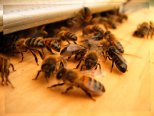 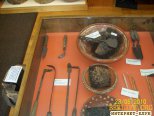 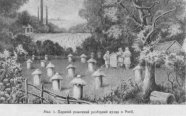 Материалы музея
Гордостью музея является специально сконструированные наблюдательные ульи, сквозь которые можно посмотреть, как живут пчёлы, как строят соты, выгружают принесённый нектар, пыльцу, растят новых пчёлок. В музей также можно узнать о полезных свойствах разнообразных продуктов пчеловодства (мед, воск, обножка, перга, прополис, забрус, пчелиный яд).
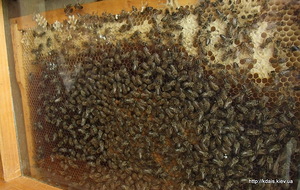 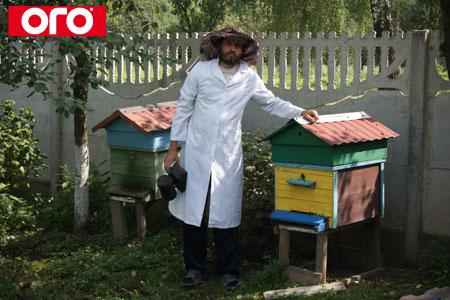 Территория музея
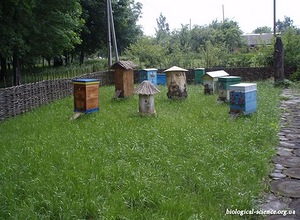 Войдя на территорию музея, попадаешь в царство пчел, где под открытым небом собраны самые разнообразные ульи: от колод и плетенок до современных широко применяемых в пчеловодстве материалов.
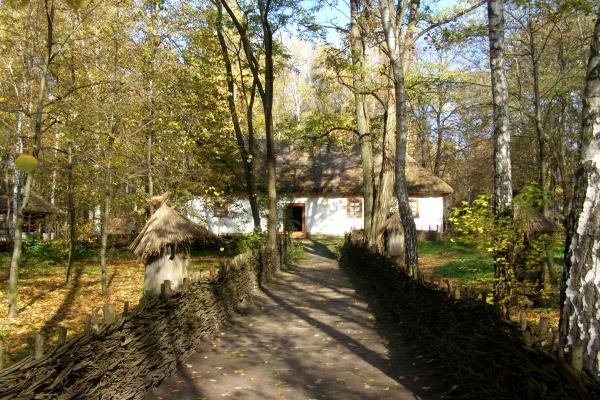 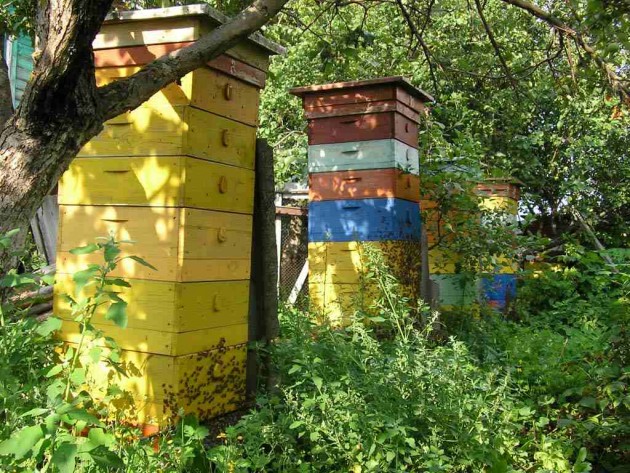 Главный продукт музея
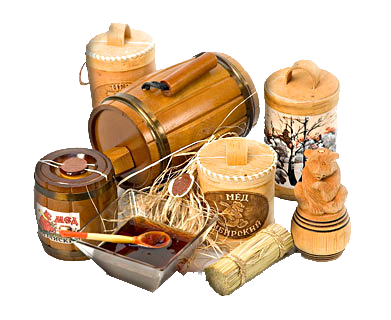 В музее можно узнать какие святые покровительствуют медосбору, о народных «медовых» праздниках, о технологии приготовления многочисленных медовых напитков и сладостей. И, конечно же, сможем продегустировать сладкую радость и гордость Украины – ее мед. Этого продукта здесь – более чем обширный выбор: на радость не только детям, но и взрослым.
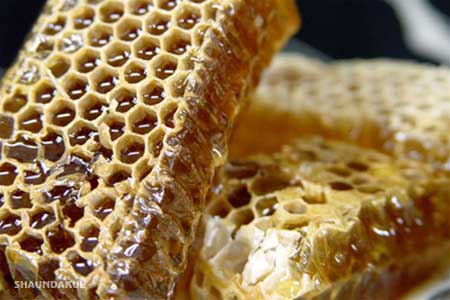 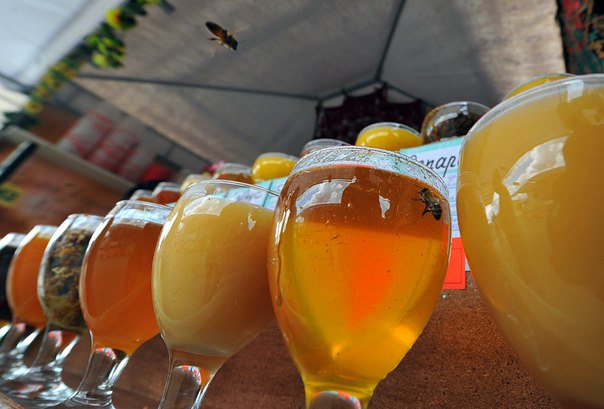 День пасечника в музее
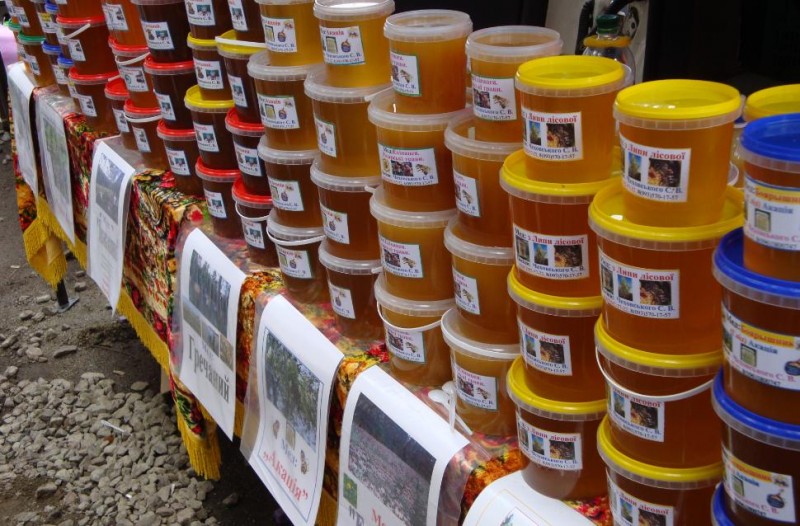 Ежегодно 19 августа в музее пчеловодства отмечается День пасечника, учрежденный Указом Президента Украины по инициативе Министерства агропромышленного комплекса и Союза пчеловодов. Все желающие могут приобрести как продукты пчеловодства, так и необходимый инвентарь. Гостей развлекают народные коллективы.
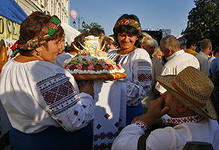 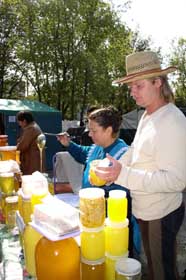 Польза меда
- Мед обладает противогрибковыми, антивирусными и антибактериальными свойствами;
- использование меда при ожогах, язвах, ранах и порезах в несколько раз ускоряет их заживление;
- мед кардинальным образом улучшает качество крови, потому как количество свободных радикалов контролируется полезными веществами меда;
- для людей, больных диабетом второй степени, мед может служить отличным заменителем сахара;
- мед улучшает процесс пищеварения, а также в течение короткого времени снимает заложенность носа, уменьшает кашель, снимает воспаление и уменьшает першение в горле при сухом кашле, помогает при лечении конъюнктивита. Молоко с медом: польза от сочетания этих двух компонентов проявляется в улучшении самочувствия в целом;
- мед естественным образом снимает воспаление тканей и способствует удержанию в организме кальция;
- при постоянном, но рациональном употреблении меда, польза меда проявляется в поддержании иммунной системы человека.
Химический состав меда
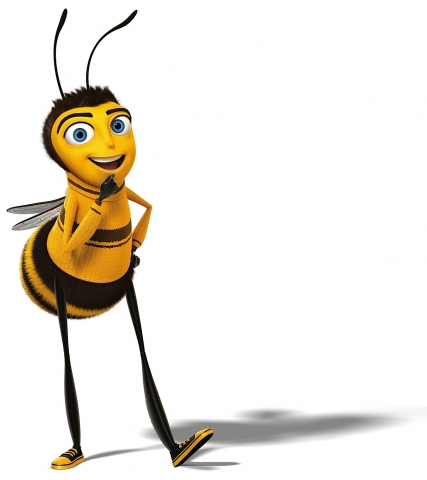 В состав мёда входят: 
вода - 16÷20%;
углеводы - около 80%:
инвертированные сахара — 65÷78% (цветочный мёд) и 60÷70% (падевый мёд):
фруктоза - 38.2% (33-42%);
глюкоза - 31.3% (27-36%);
дисахариды и полисахариды - 10.1% : 
сахароза (или просто сахар) — 1.3% ;
мальтоза и другие дисахариды - 7.3%;
декстрины до 2% (цветочный мёд) и до 5% (падевый мёд);
азотистые вещества - 0.2÷2.3%: 
белковые вещества
ферменты — 0.2÷2%;
свободные аминокислоты — 0.1%
алкалоиды;
минеральные вещества — до 0.64%, в среднем 0.2% (цветочный мёд) и до 1.6% (падевый мёд);
витамины;
органические кислоты - 0.1÷0.3%;















ароматические вещества;
флавоноиды (красители);
оксиметилфурфурол;
фитонциды;
гормоны;
липиды (жиры).
Вывод
Национальный музей пчеловодства Украины – один из музеев Киева. Материалы музея, объекты, расположенные на его территории,  служат полезным источником интересной информации для пчеловодов и людей, интересующихся этой отраслью хозяйства.
Список источников
http://primetour.ua/ru/excursions/museum/Muzey-pchelovodstva.html
http://panoramakiev.narod.ru/EXCURS/ChitajkaWiki/KievMed.htm
http://mesta.kiev.ua/museums/313-muzejj-pchelovodstva.html
http://shaundakul.com/rus/view_post.php?id=52
http://www.kievtown.net/rus/kiev_museums/beekeeping_museum.html
http://www.salkova.ru/Product_bee/Honey/chemistry.php
http://beehoney.com.ua/honey_chemical.html
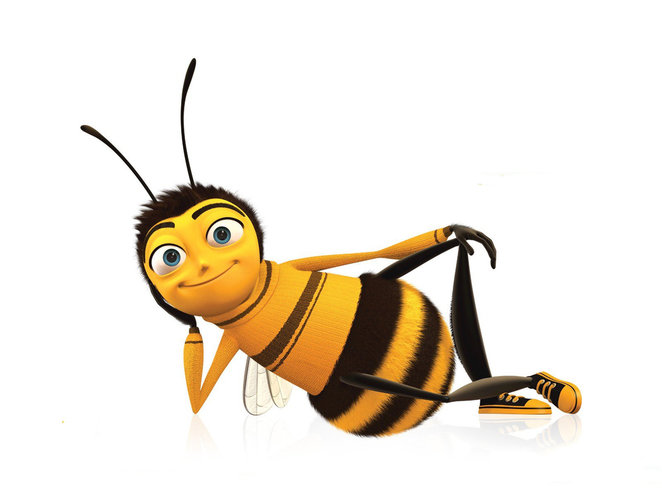